Figure 5.  Areas of PFC showing a materials by condition interaction. (A) A region at the juncture of right GFm, GFi and ...
Cereb Cortex, Volume 13, Issue 3, March 2003, Pages 265–273, https://doi.org/10.1093/cercor/13.3.265
The content of this slide may be subject to copyright: please see the slide notes for details.
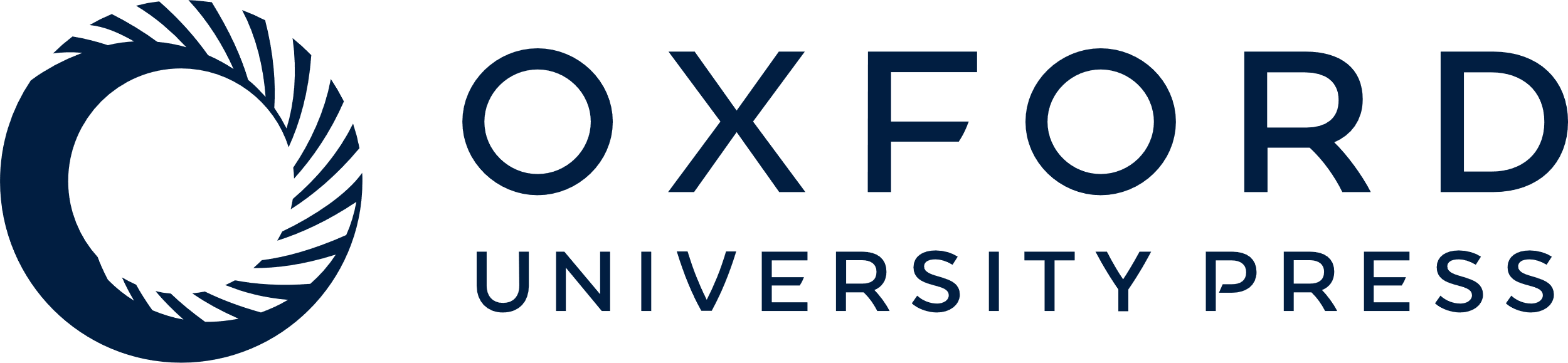 [Speaker Notes: Figure 5.  Areas of PFC showing a materials by condition interaction. (A) A region at the juncture of right GFm, GFi and GPrC, BA 9 (x = 37, y = 9, z = 28) in which, for objects only, the signal during processing of novel items [read, new (white)] was greater than during processing of old items [immediate, delay (black)] (P < 0.025). (B) A region of left GFi, BA 47/45/insula (x = −32, y = 22, z = 2) in which, for words only, the signal during noting old/new [immediate, delay, new (black)] was greater than in read (white) (P < 0.04). The y-axis represents the percentage signal change (times 4, 5, 6 relative to time 1) averaged across conditions as specified above. W, words; O, objects.


Unless provided in the caption above, the following copyright applies to the content of this slide: © Oxford University Press]